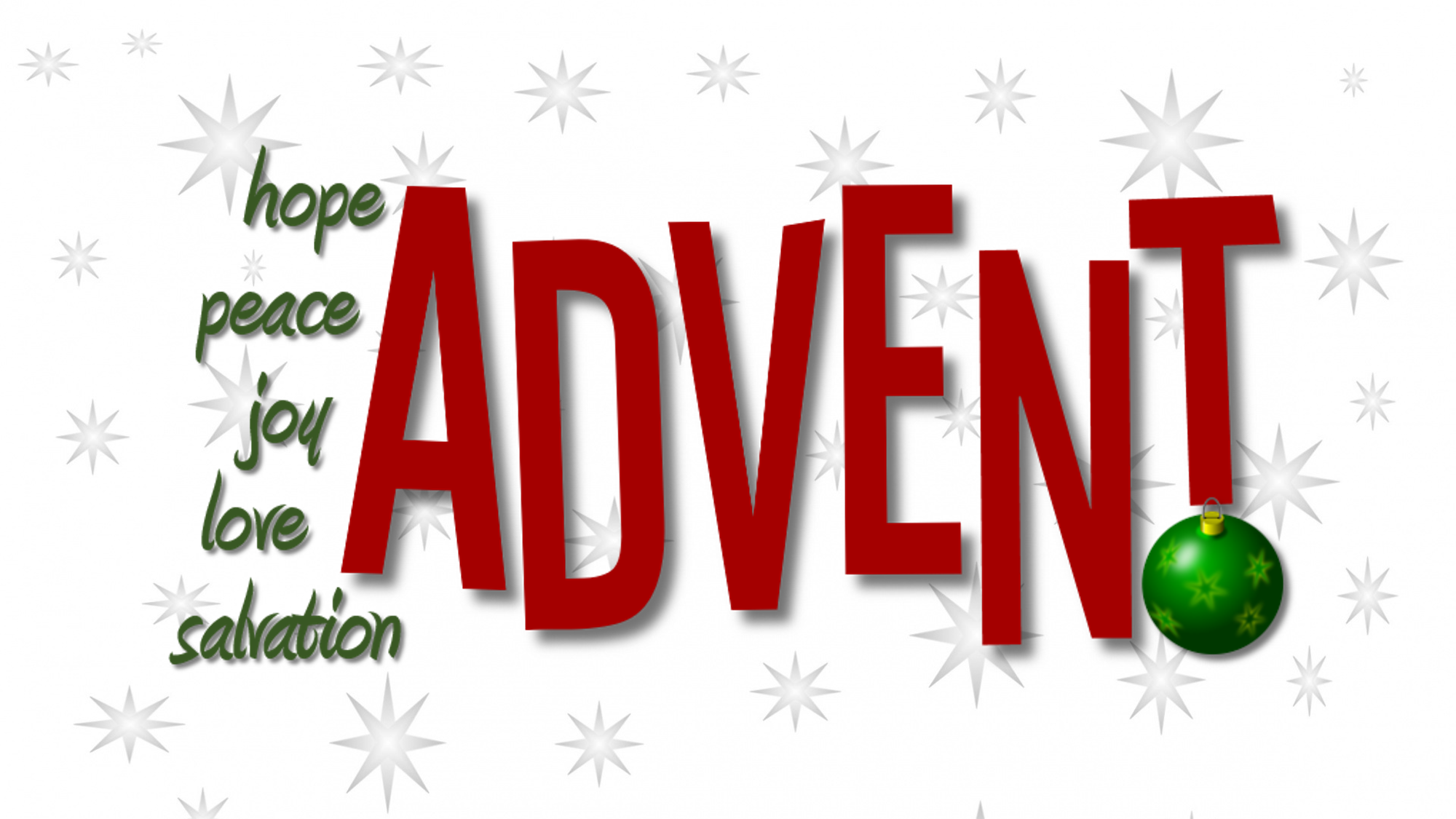 Peace on Earth?
“Hear it every Christmas time, but hope and history won’t rhyme…” 


Luke 2:14 – and on earth peace good will toward men


The best literal translation of this text would read: on earth peace to men of good will OR on whom His favor rests
eiréné – Invocation of peace to individual
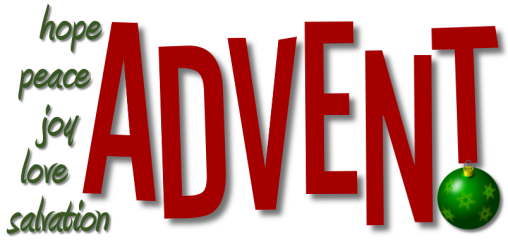 Peace on Earth?
Matt 10:34-36  

"Do not suppose that I have come to bring peace to the earth. I did not come to bring peace, but a sword. For I have come to turn a man against his father, a daughter against her mother, a daughter-in-law against her mother-in-law   --  a man’s enemies will be the members of his own household.”
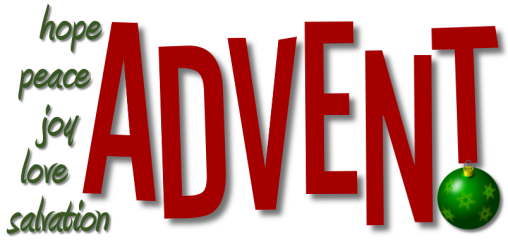 Peace with God
Rom 5:1   Therefore, having been justified by faith, we have peace with God through our Lord Jesus Christ
Rom 5:10   For if, while we were God's enemies, we were reconciled to him through the death of his Son, how much more, having been reconciled, shall we be saved through his life!
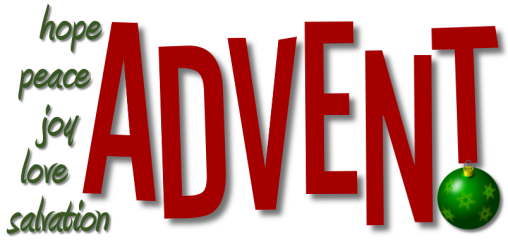 The Peace of God
John 14:27  Peace I leave with you; my peace I give you. I do not give to you as the world gives. Do not let your hearts be troubled and do not be afraid.
Divinely loved
Divinely controlled
Divinely forgiven
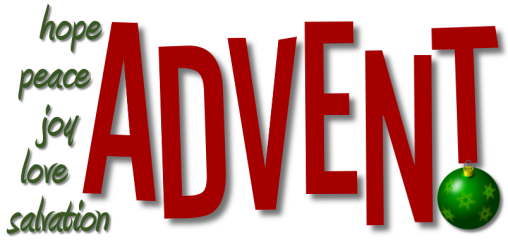 Peace Within
Being at Peace with yourself
Soul care
Peace of mind
Spiritual peace - For to be carnally minded is death; but to be spiritually minded is life and peace (Romans 8:6).
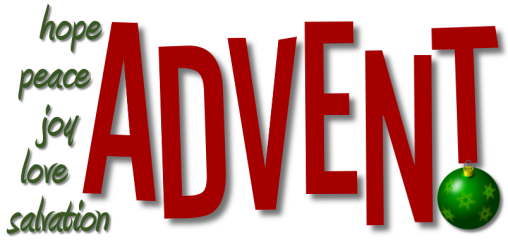 Peace with Others
Rom 12:18   If it is possible, as far as it depends on you, live at peace with everyone. 
It begins with Love – Love your neighbor as yourself 
It is next a decision – you can choose to not enter most conflict 
Guard your heart, take thoughts captive, bridle your tongue
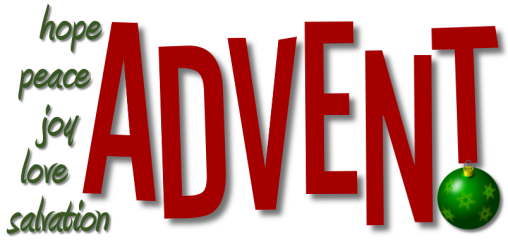 Peace and Safety
1 Thess 5:1-4  For you are fully aware that the day of the Lord will come like a thief in the night. While people are saying, “Peace and security,” destruction will come upon them suddenly, like labor pains on a pregnant woman, and they will not escape. But you, brothers, are not in the darkness so that this day should overtake you like a thief.

Psalm 91:1   Whoever dwells in the shelter of the Most High will rest in the shadow of the Almighty.
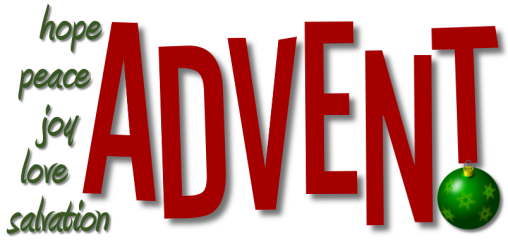